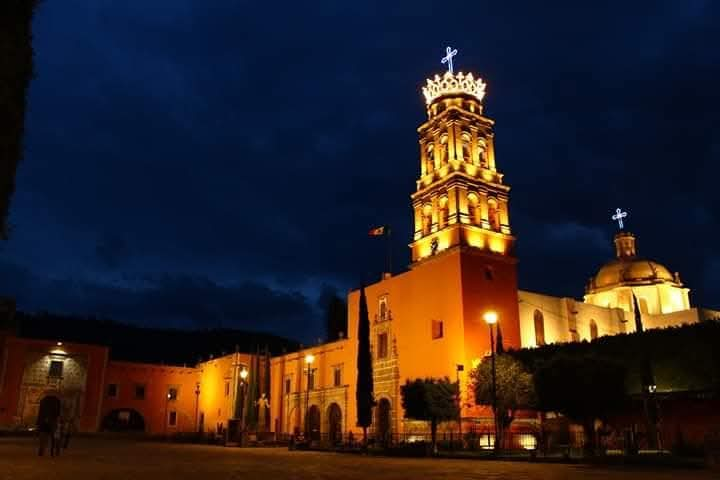 Presupuesto 
Ciudadano
Municipio de Acámbaro, Gto. 2025
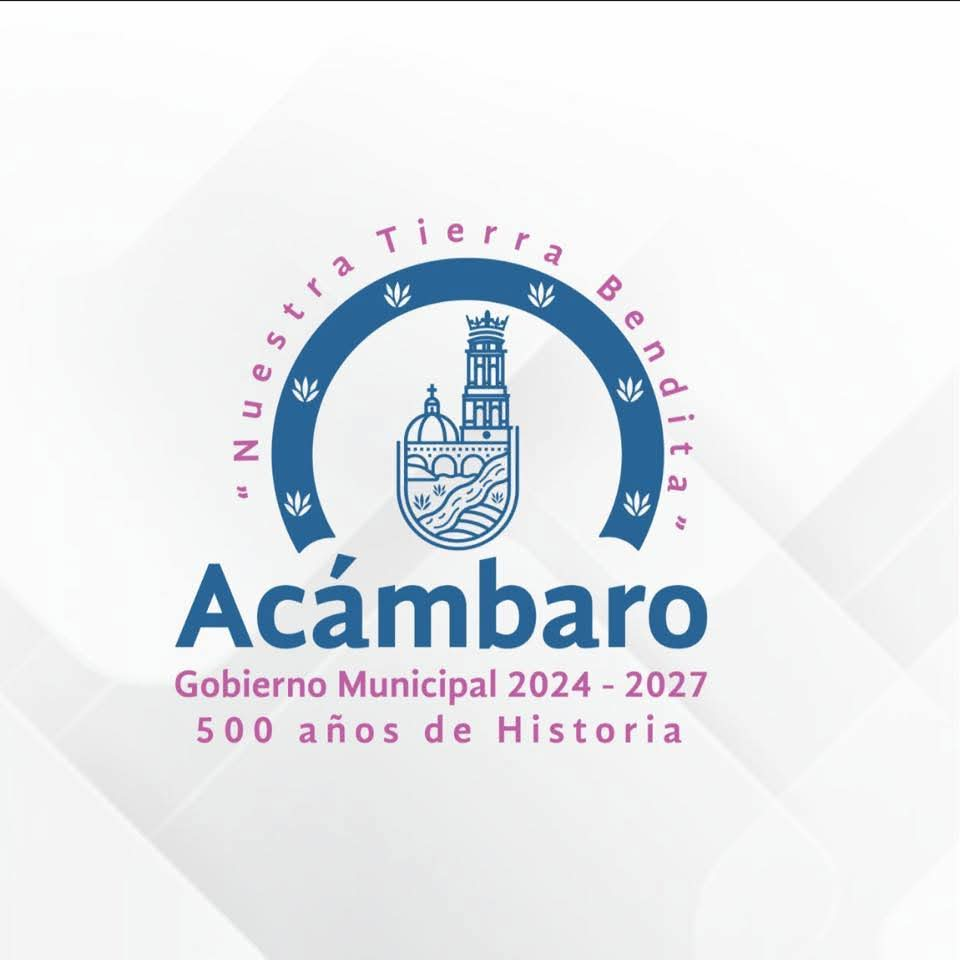 Índice
¿Qué es el 
presupuesto                                   
ciudadano?

Fundamento legal 
del presupuesto 
ciudadano

Que es la ley de 
ingresos y cual es 
su importancia
¿De donde obtiene el Municipio sus ingresos?
1
4
7
¿Para que se gasta?
¿Qué es el presupuesto de egresos y cual es su importancia?
¿Qué pueden hacer los ciudadanos?
8
2
5
3
6
¿En que se gasta?
¿Qué es el presupuesto ciudadano?
Es el documento mediante el cual el municipio de Acámbaro, Guanajuato da a conocer a los ciudadanos acambarenses, de manera clara y sencilla, el origen y la aplicación de los recursos públicos aprobados para el ejercicio fiscal 2025.
1
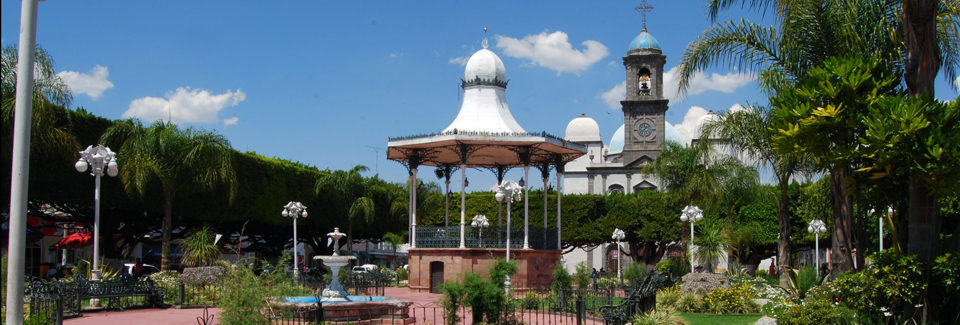 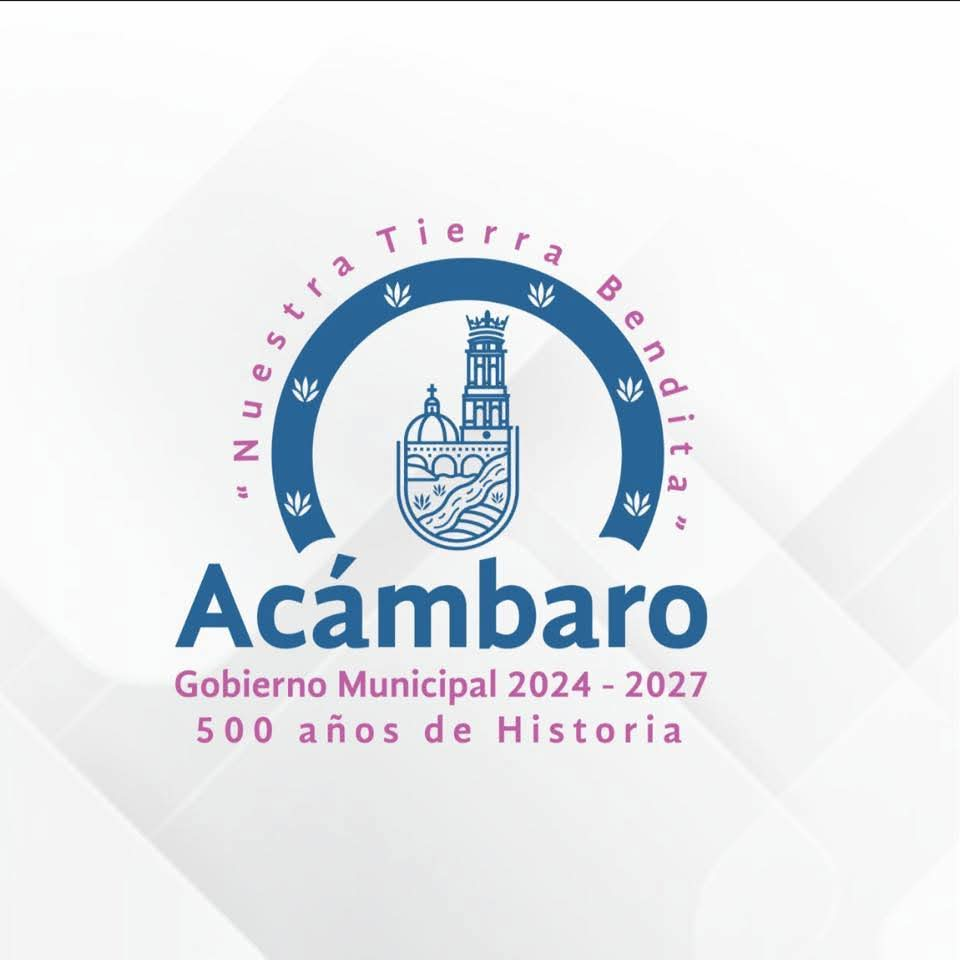 Fundamento legal del presupuesto ciudadano
2
Este documento muestra un extracto de la información contenida en la Ley de Ingresos y el Presupuesto de Egresos del Municipio de Acámbaro, Guanajuato; para el ejercicio fiscal 2025, en términos de la Norma para la Difusión a la Ciudadanía  de conformidad al articulo 9, fracciones I y IX, 14  Y 62 DE LA Ley General de Contabilidad Gubernamental.
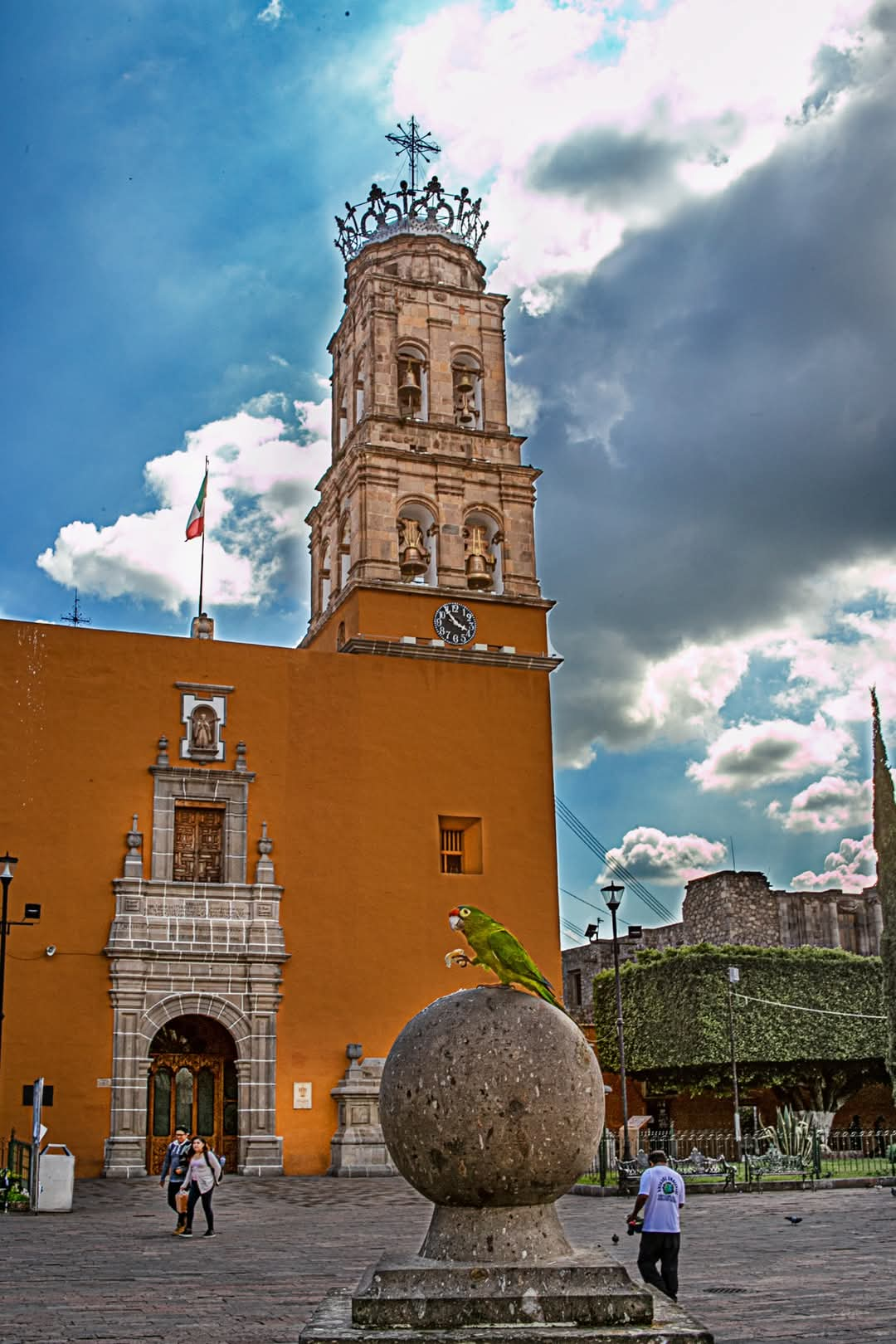 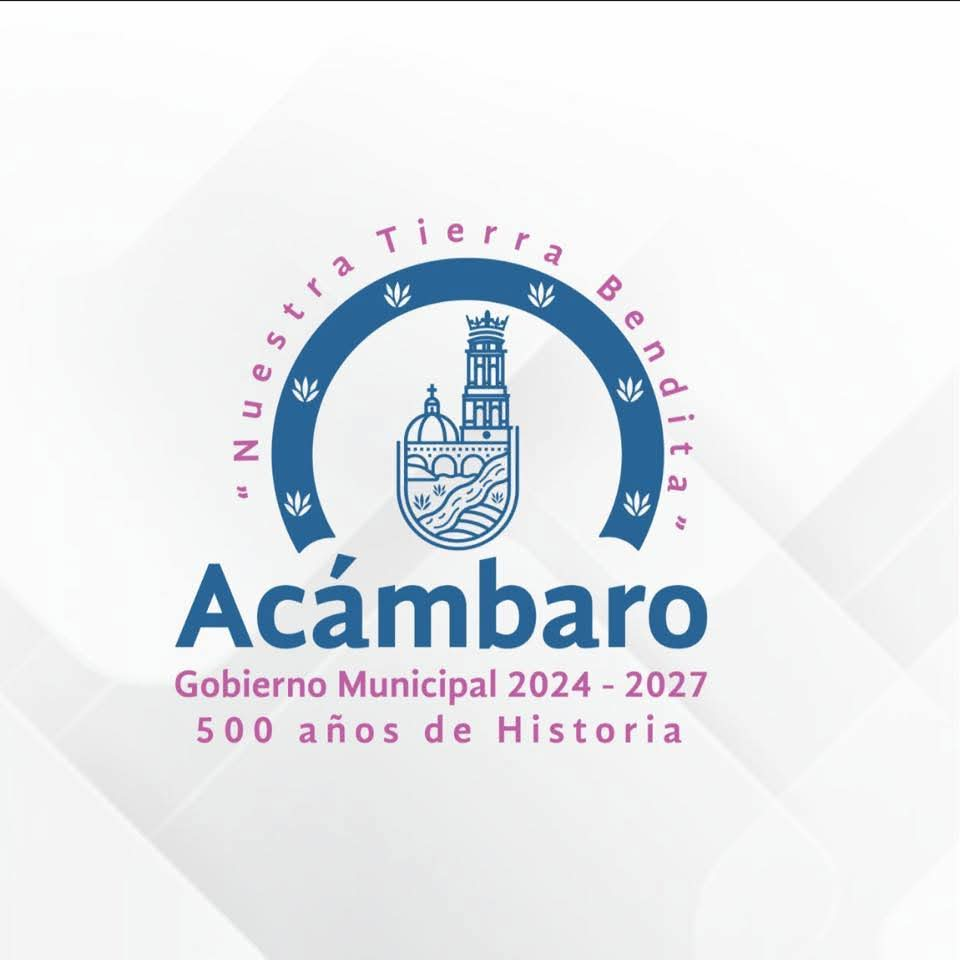 ¿Que es la ley de ingresos y cual es su importancia ?
3
Origen del Presupuesto

Se determina a partir de la Ley de Ingresos del Municipio de Acámbaro, en el cual se aprueban los conceptos de recaudación y fuente de ingresos propios, federales y convenios con los que se dispone para hacer frente al plan de Gobierno actual según sus metas, programas y acciones que mejores las condiciones de vida de los ciudadanos.
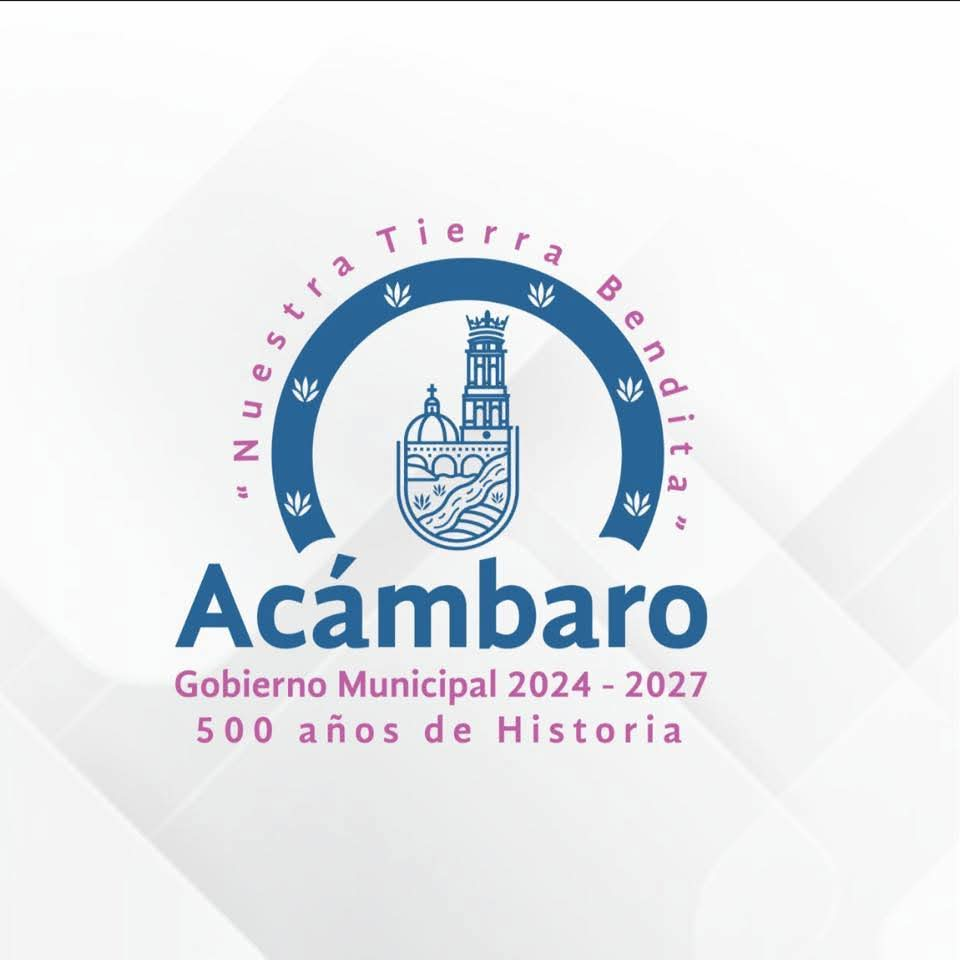 Ingresos
Se estructuran basándose en todos los recursos monetarios que recibe el Municipio a través de la Tesorería, por el cobro de los conceptos establecidos en la ley de ingresos
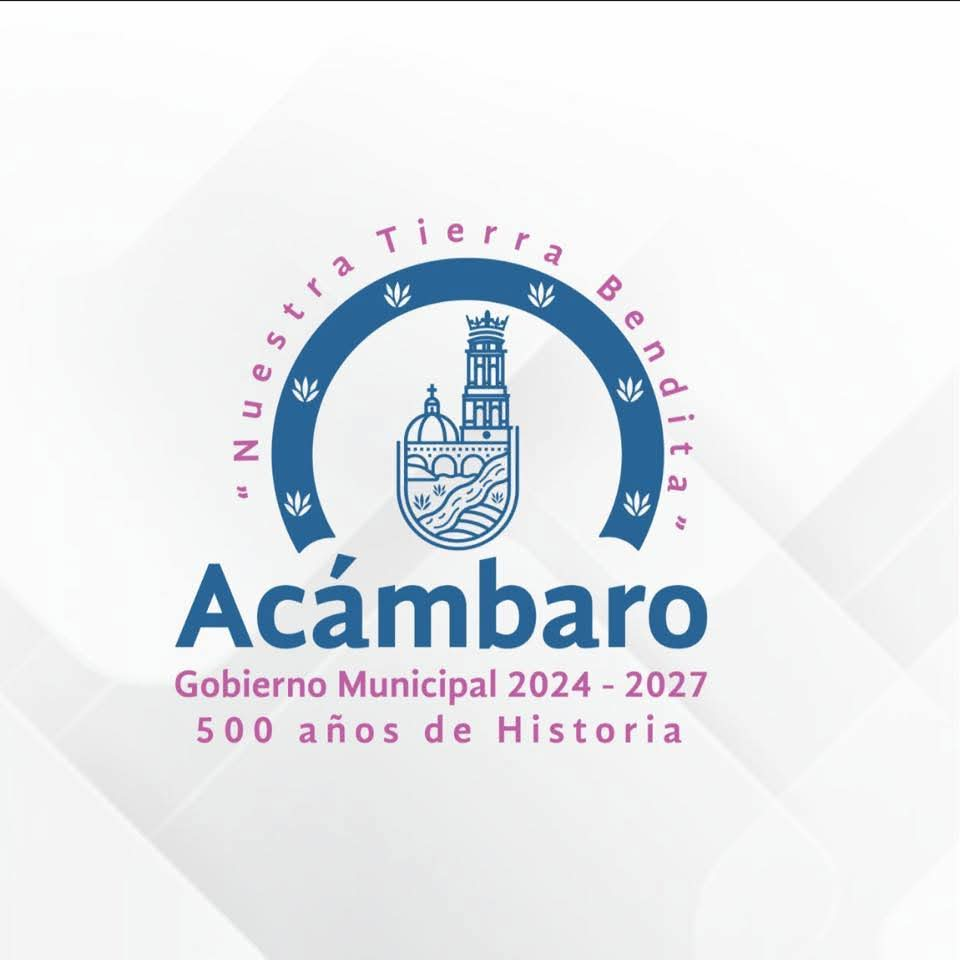 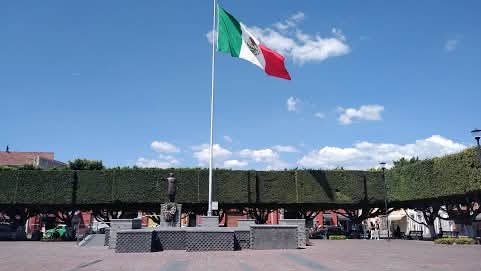 ¿De donde obtiene el recurso?
¿De donde obtiene el Municipio sus ingresos?
4
Total Ingresos Municipales
$ 497,816,150.91
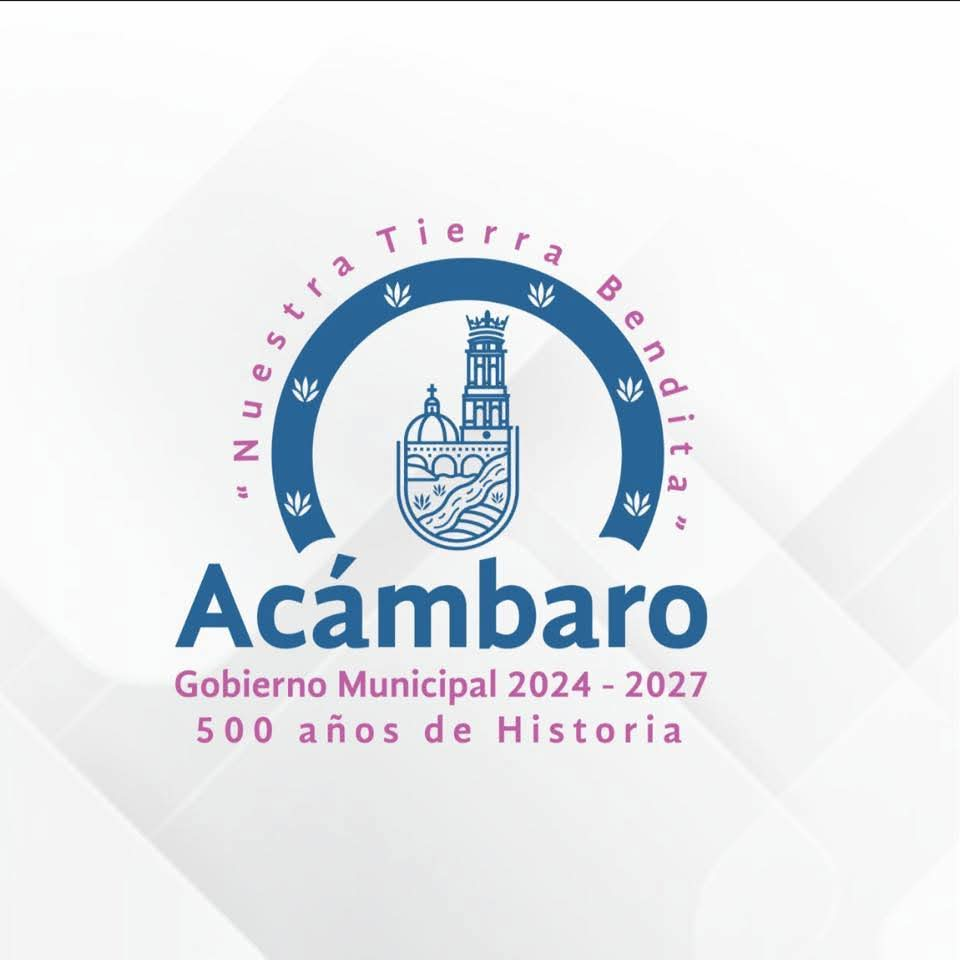 ¿De donde se obtiene el recurso?
5
IMPUESTOS
Contribuciones de mejoras
06.76 %
$33,664,450.00
$8,735,273.00
1.75 %
Son las contribuciones establecidas en la Ley que deben pagar las personas físicas y morales que se encuentran en la situación jurídica o de hecho prevista por la misma .


Impuestos sobre los ingresos
Impuesto sobre el patrimonio
Impuestos sobre la producción, el consumo  y las transacciones
Accesorios de impuestos
Son las establecidas en la Ley a cargo de las personas físicas y morales que se beneficien por obras publicas.
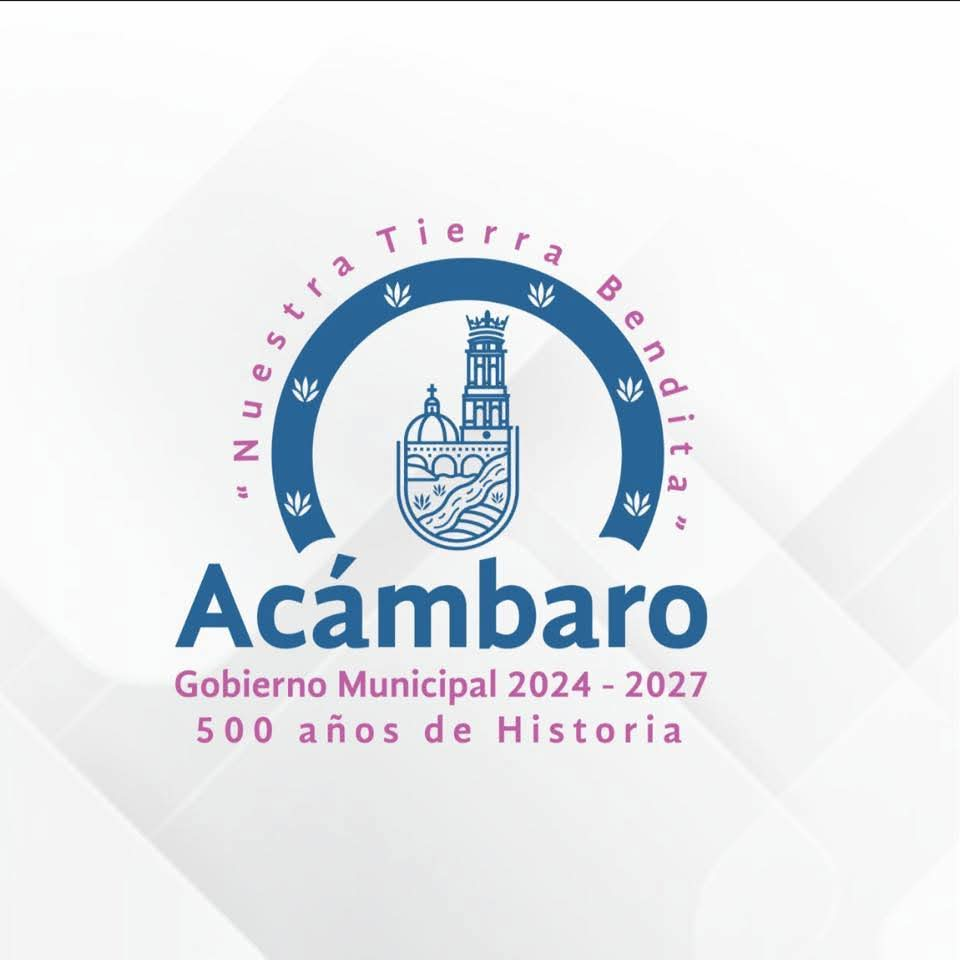 Principales
¿De donde se obtiene el recurso?
PRODUCTOS
DERECHOS
$12,002,925.00
2.09 %
2.41 %
$10,388,944.00
Son las contribuciones establecidas en la Ley por el uso o aprovechamiento de los bienes del dominio público
Son los ingresos por contraprestaciones por los servicios que preste el Municipio en sus funciones de derecho privado.
Servicios de limpia
Servicios de panteones
Servicios de rastro
Servicios de seguridad publica
Servicios de transporte publico
Servicios de movilidad y vialidad
Servicios de protección civil
Servicios de obra publica
Servicios de desarrollo urbano
Intereses bancarios ganados
Uso y arrendamiento de bienes inmuebles propiedad del municipio
Vendedores ambulantes
Principales
Principales
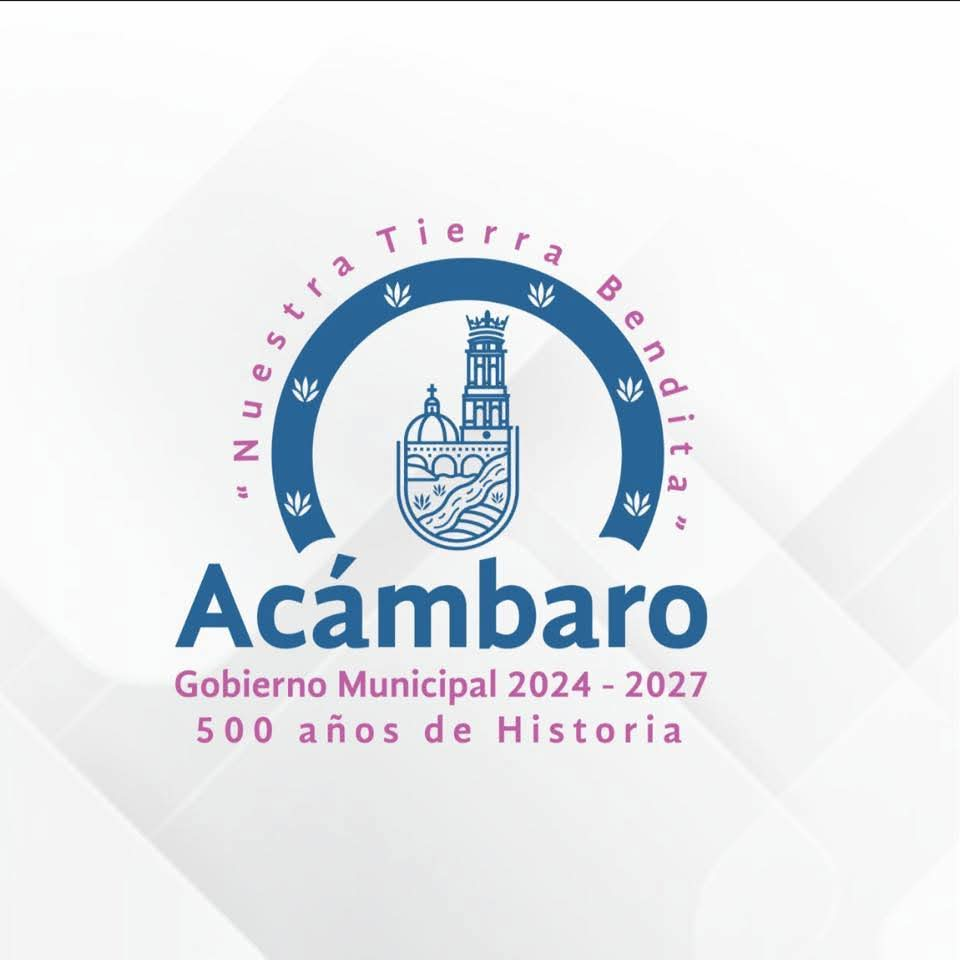 ¿De donde se obtiene el recurso?
APROVECHAMIENTOS
PARTICIPACIONES
38.11 %
$ 189,693,577.00
0.76	 %
$ 3,763,158.00
Son los ingresos que recibe el Municipio que se derivan de adhesión al Sistema Nacional de Coordinación Fiscal
Son los ingresos que percibe el Municipio  por funciones de derecho publico.
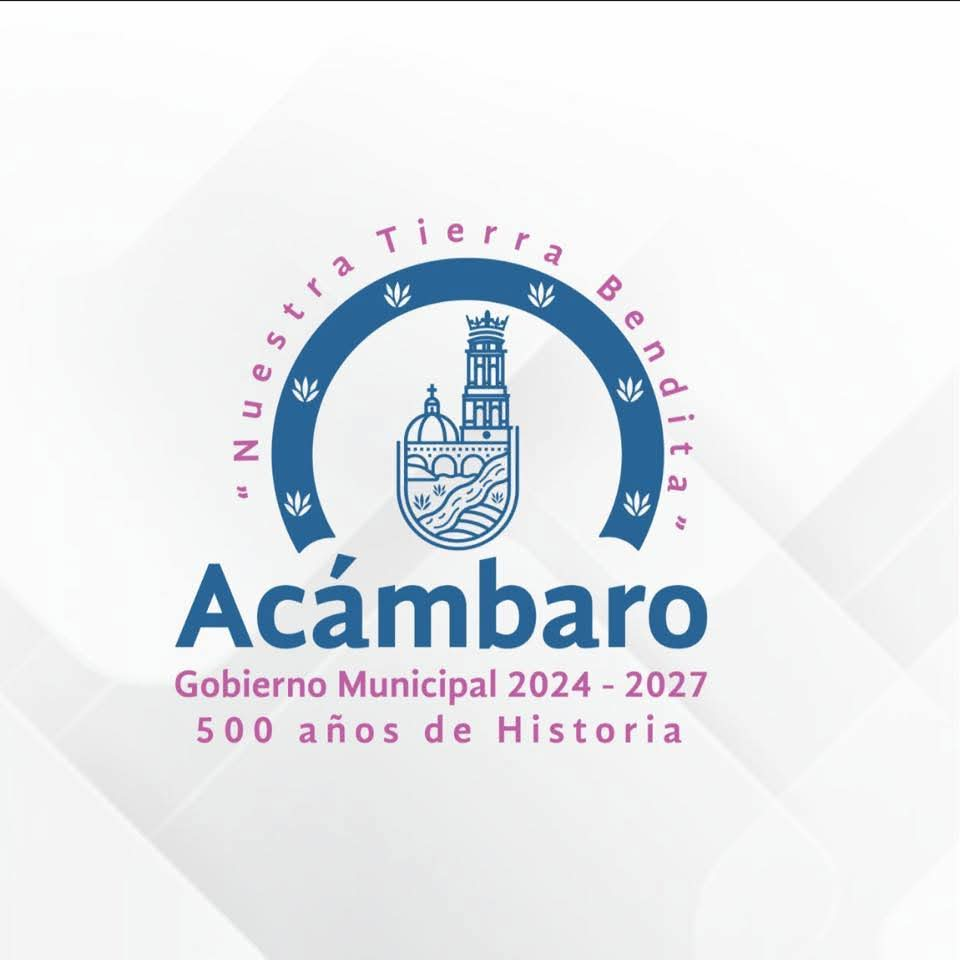 Bases para licitaciones
Inscripción y refrendo del Padrón de Proveedores
Multas
VoBo Inspección y fiscalización
Principales
¿De donde se obtiene el recurso?
APORTACIONES (FORTAMUN)
APORTACIONES (FAISM)
15.86 %
$ 78,956,800.00
$ 90,808,870.00
18.24 %
Son los ingresos que recibe el Municipio previsto en la Ley de Coordinación Fiscal, cuyo gasto esta condicionado a la consecución y cumplimiento de los objetivos que para cada tipo de aportación establece la legislación  aplicable en materia.
Son los ingresos que recibe el Municipio previsto en la Ley de Coordinación Fiscal, cuyo gasto esta condicionado a la consecución y cumplimiento de los objetivos que para cada tipo de aportación establece la legislación  aplicable en materia.
Fondo de aportaciones para la Infraestructura social
Fondo de aportaciones para el Fortalecimiento Municipal
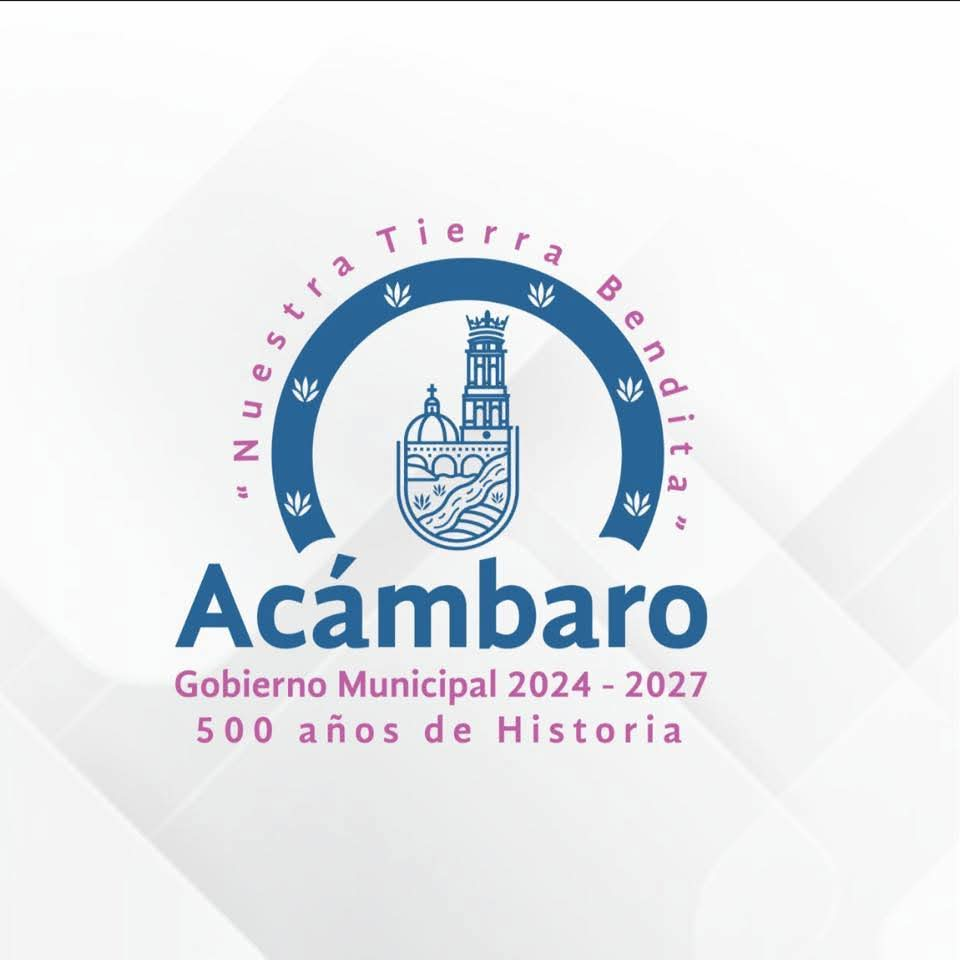 Principales
¿De donde se obtiene el recurso?
Convenios Estatales
Ingresos Derivados de Financiamientos
5.13 %
$ 25,522,786.00
$ 44,279,367.91
8.89 %
Son los ingresos que reciben los municipios derivados de convenios de coordinación, colaboración, reasignación o descentralización según corresponda, los cuales se acuerdan entre la Federación y las Entidades Federativas.
Representa el monto resultado de ejercicios anteriores
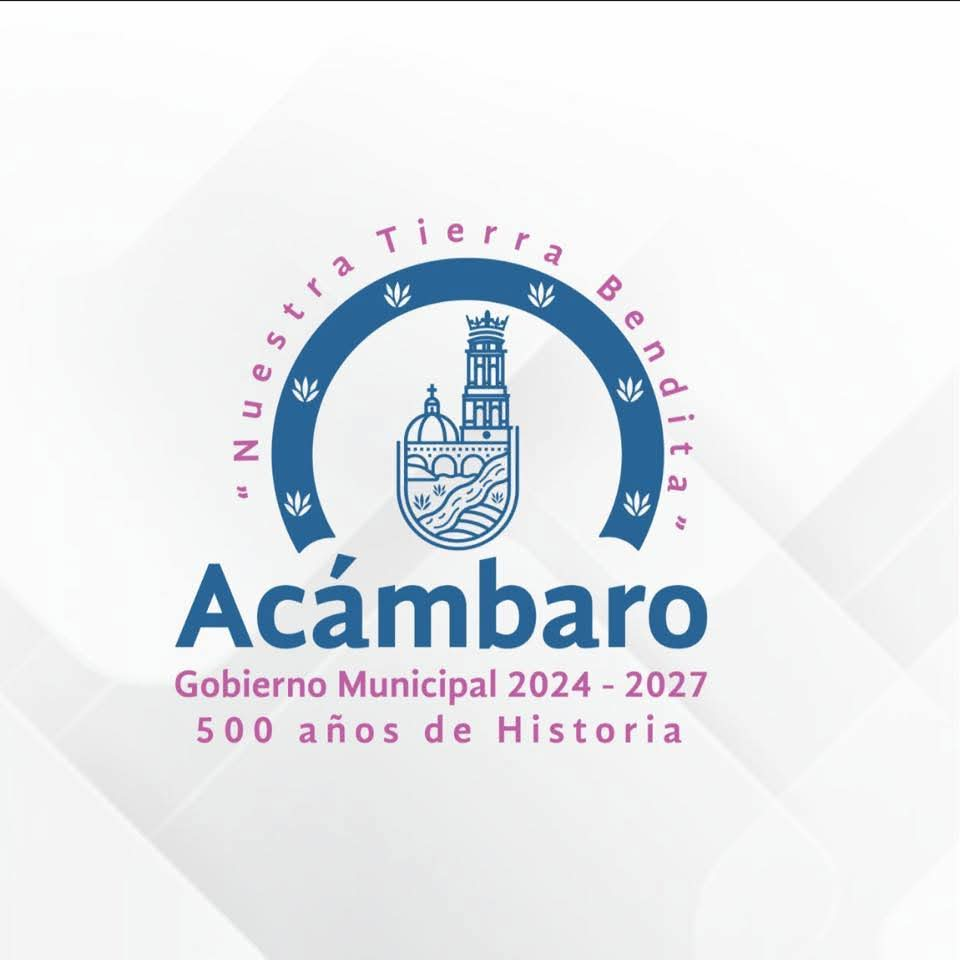 PRESUPUESTO DE EGRESOS
Una vez aprobada la Ley de Ingresos del Municipio se determina la distribución del Presupuesto De Egresos del cual harán uso las dependencias conforme a los programas como conjunto coherente de acciones para lograr los objetivos planteados por el Programa de Gobierno, el cual gira en los 4 ejes siguientes:
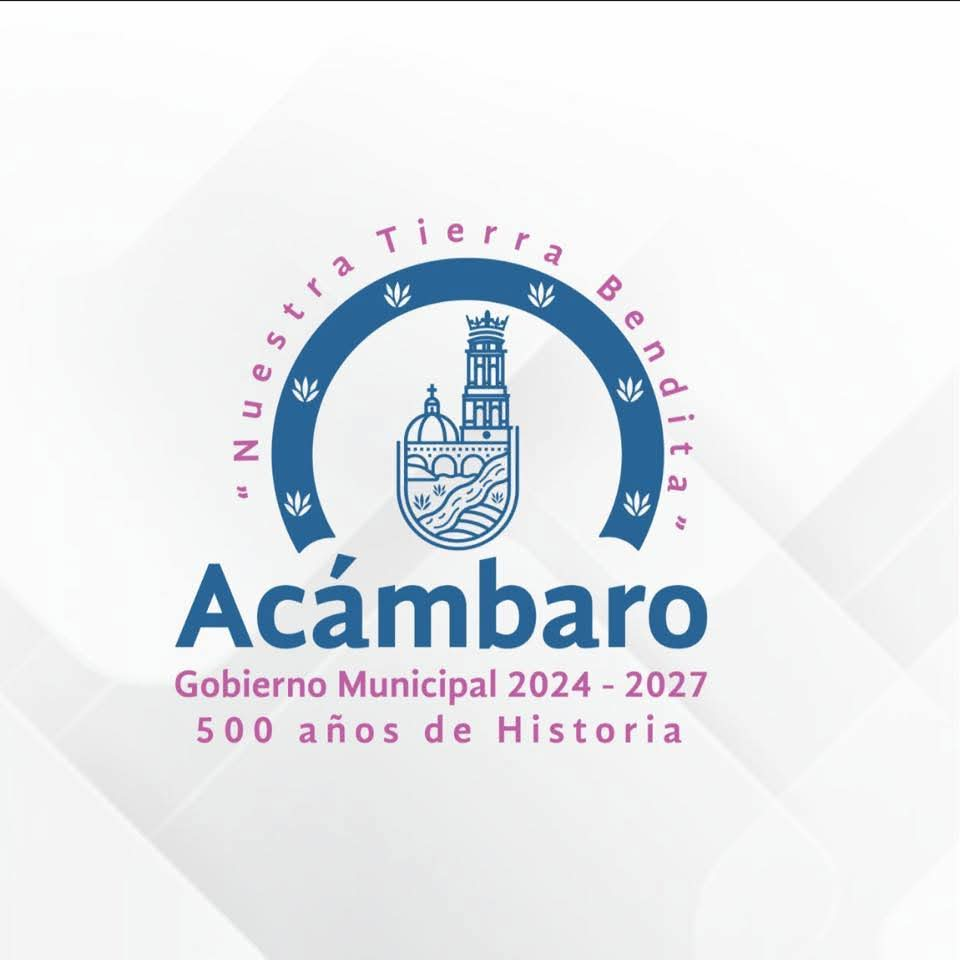 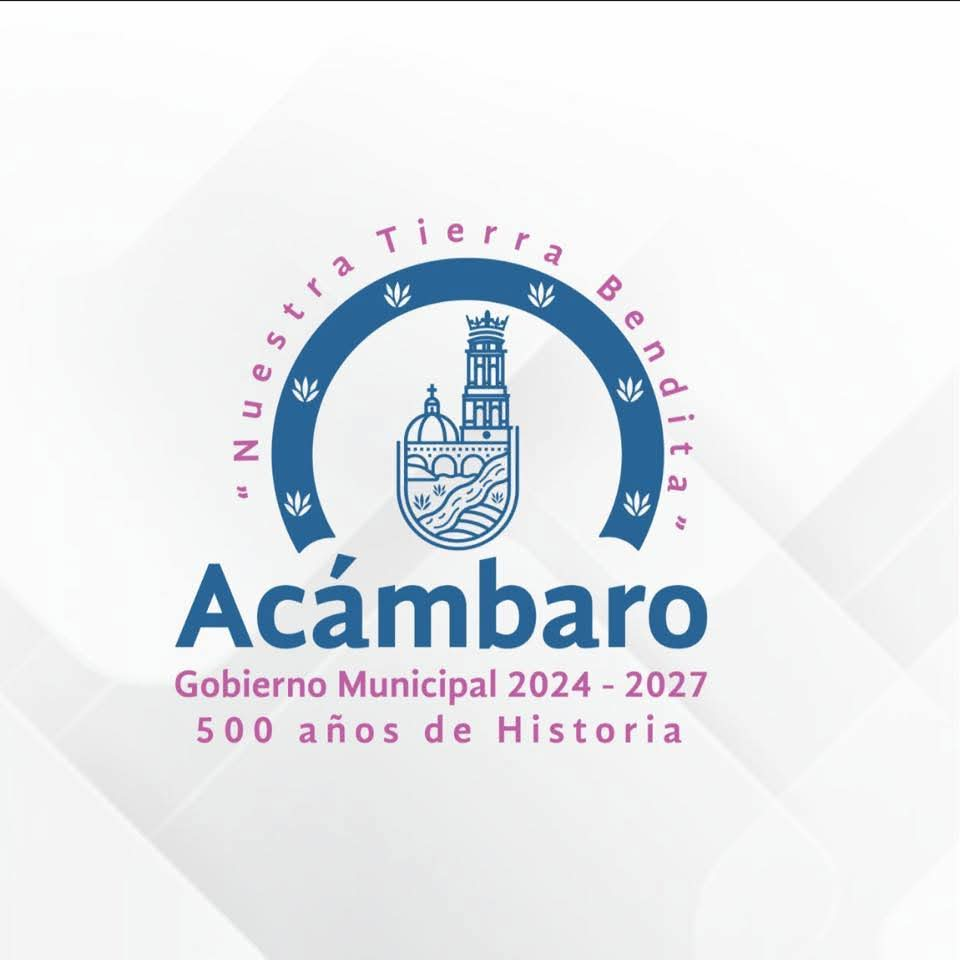 ESTRUCTURA DEL PROGRAMA DE GOBIERNO 2024-2027
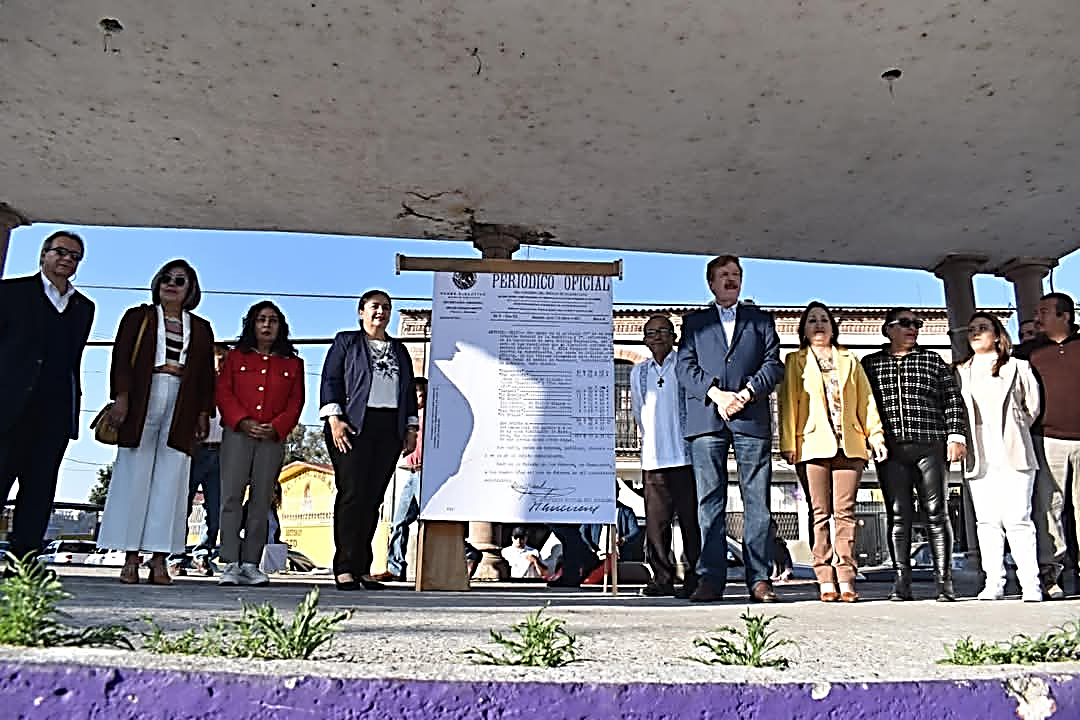 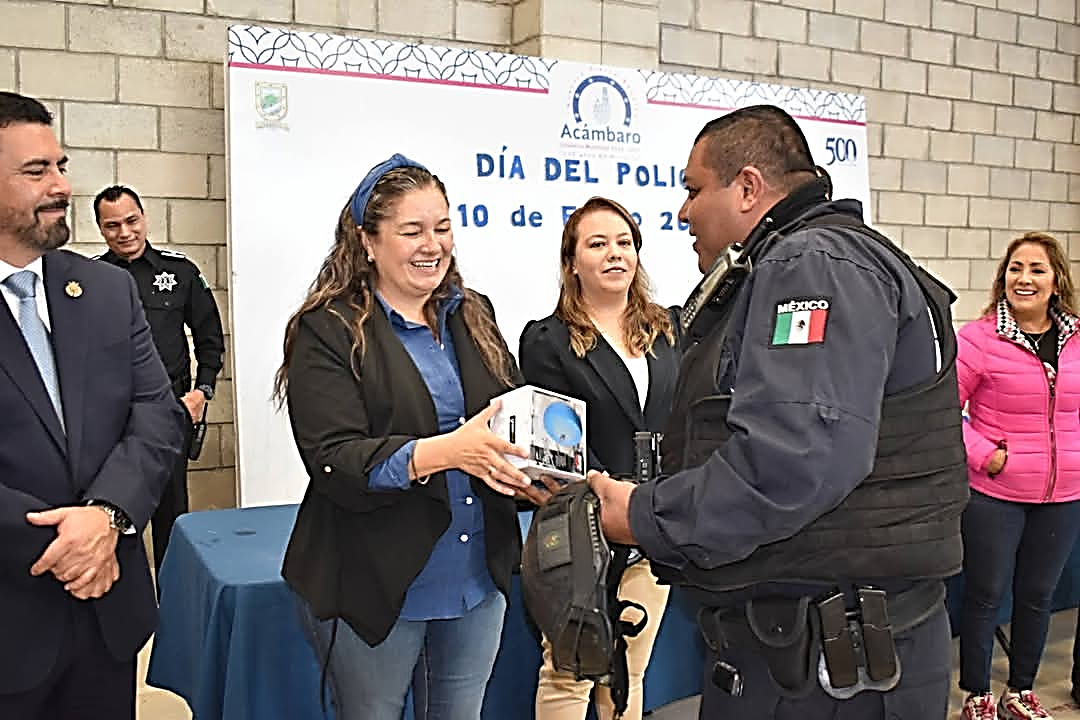 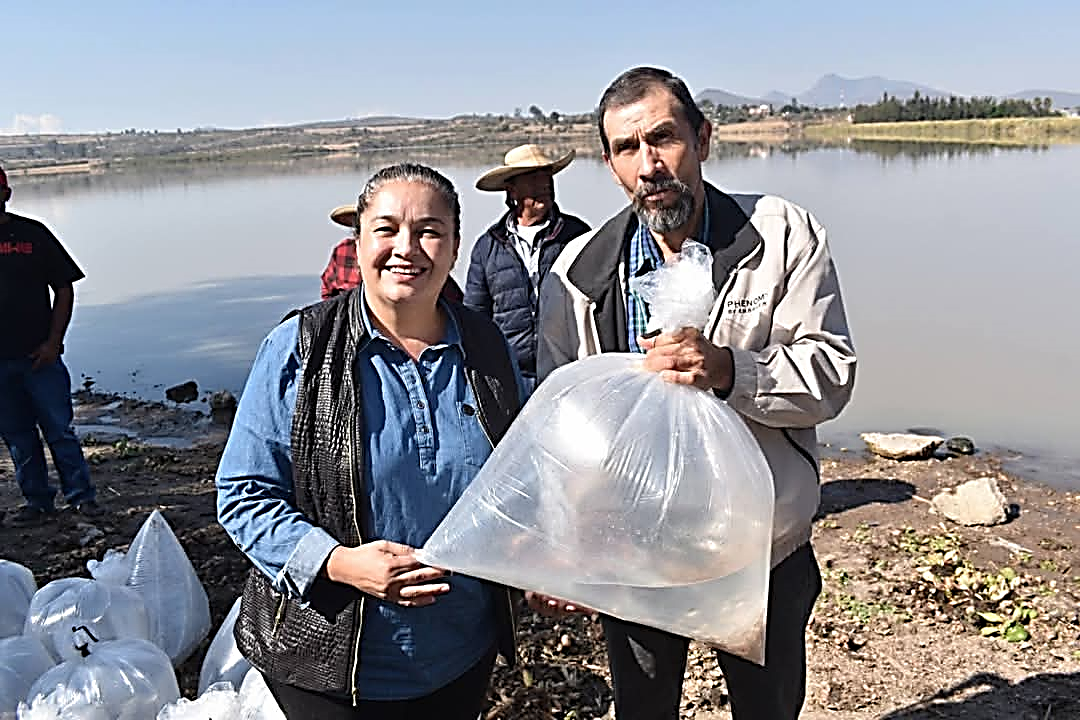 Impulso al Desarrollo Social y Humano
Impulso al Desarrollo Económico
Impulso a la Seguridad Publica
Impulso al Desarrollo Institucional de la administración Publica Municipal
6
¿EN QUE SE 
GASTA?
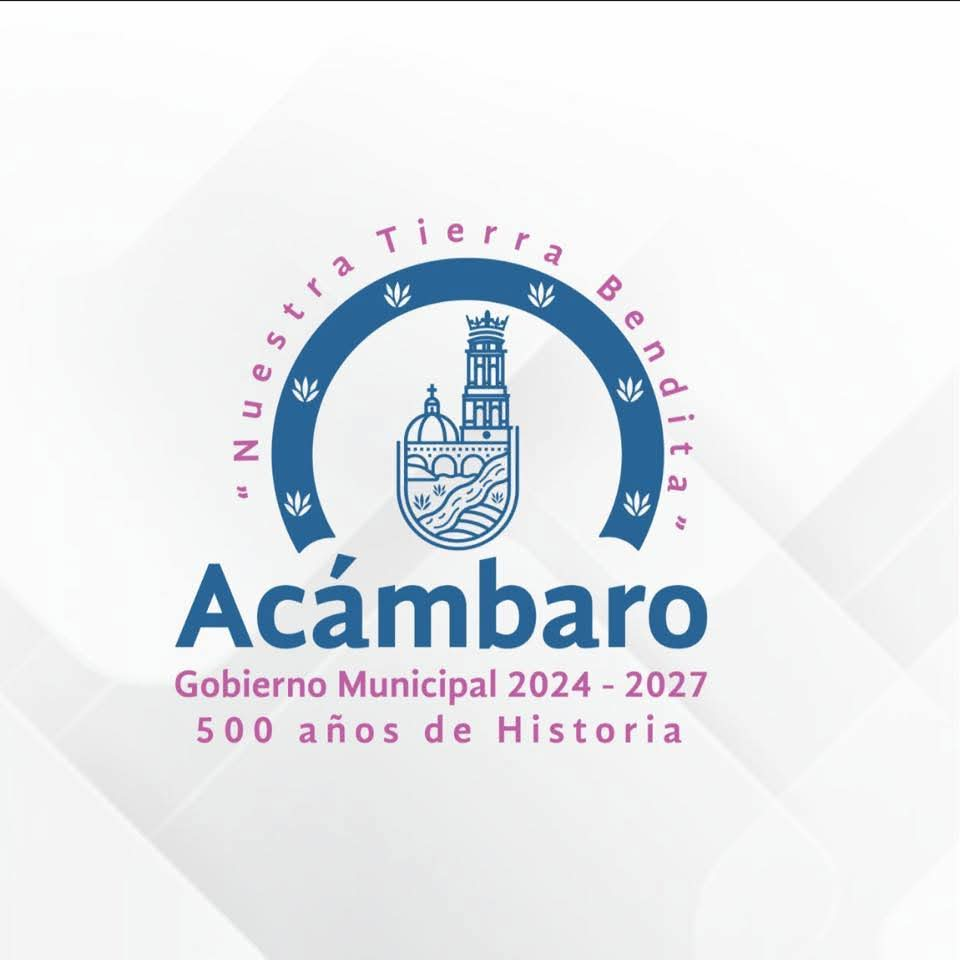 ¿PARA QUE SE GASTA?
7
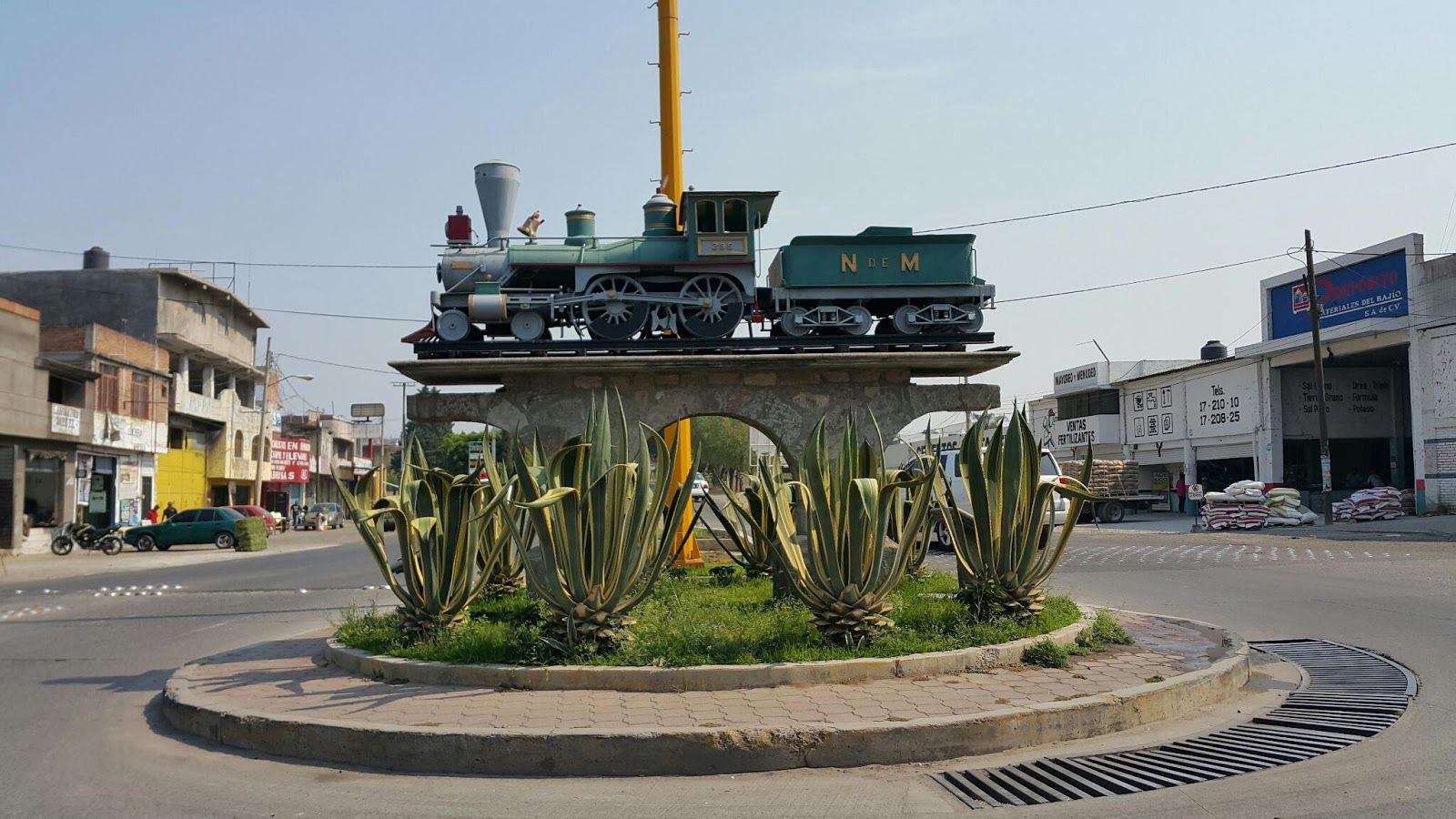 1
2
3
DESARROLLO ECONOMICO
DESARROLLO SOCIAL
GOBIERNO
$ 187,428,809.28
$ 10,078,573.64
$ 300,308,767.98
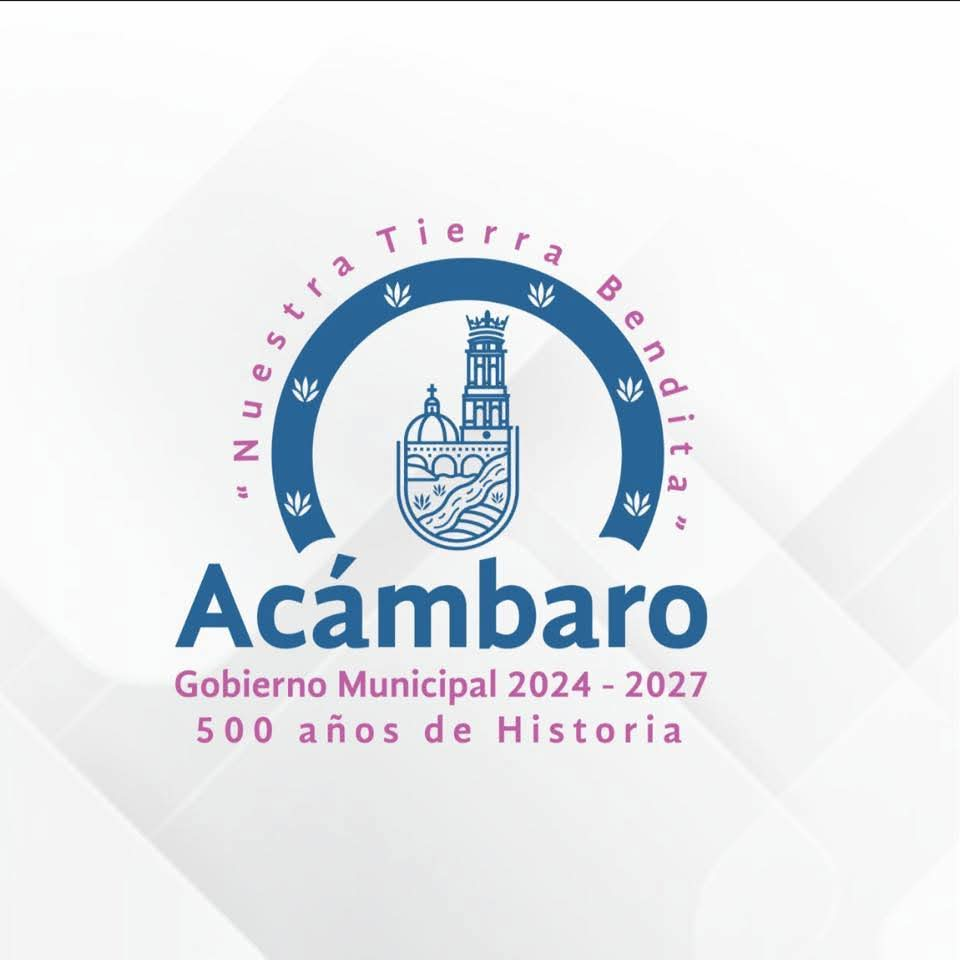 Asuntos Económicos, Comerciales en general
Agropecuaria, Silvicultura, Pesca
Protección ambiental
Reducción de contaminación 
Urbanización 
Alumbrado Público 
Desarrollo Regional
Salud
Deporte
Legislación
Justicia
Seguridad Pública
Protección Civil
8
¿Que pueden hacer los ciudadanos?
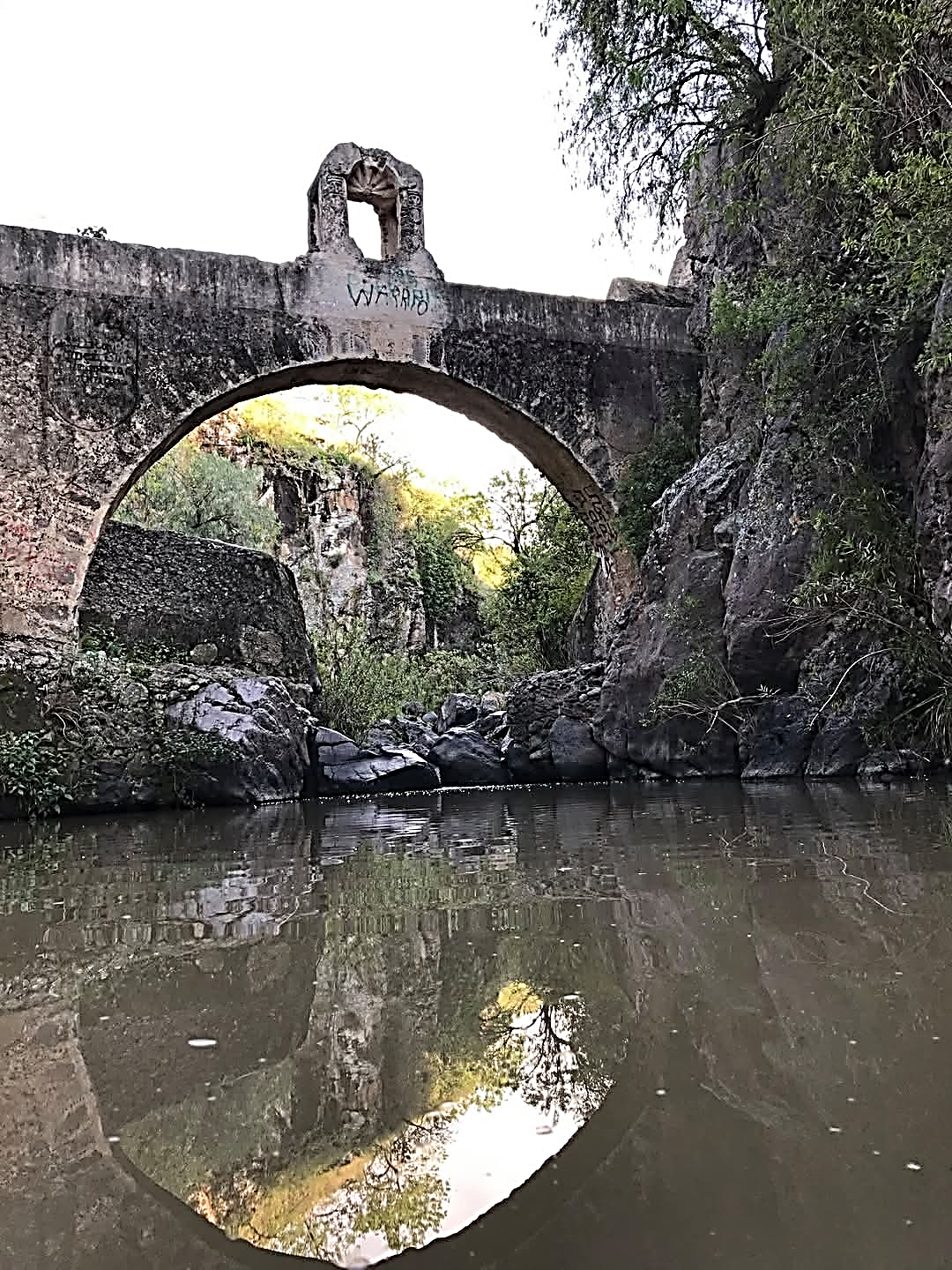 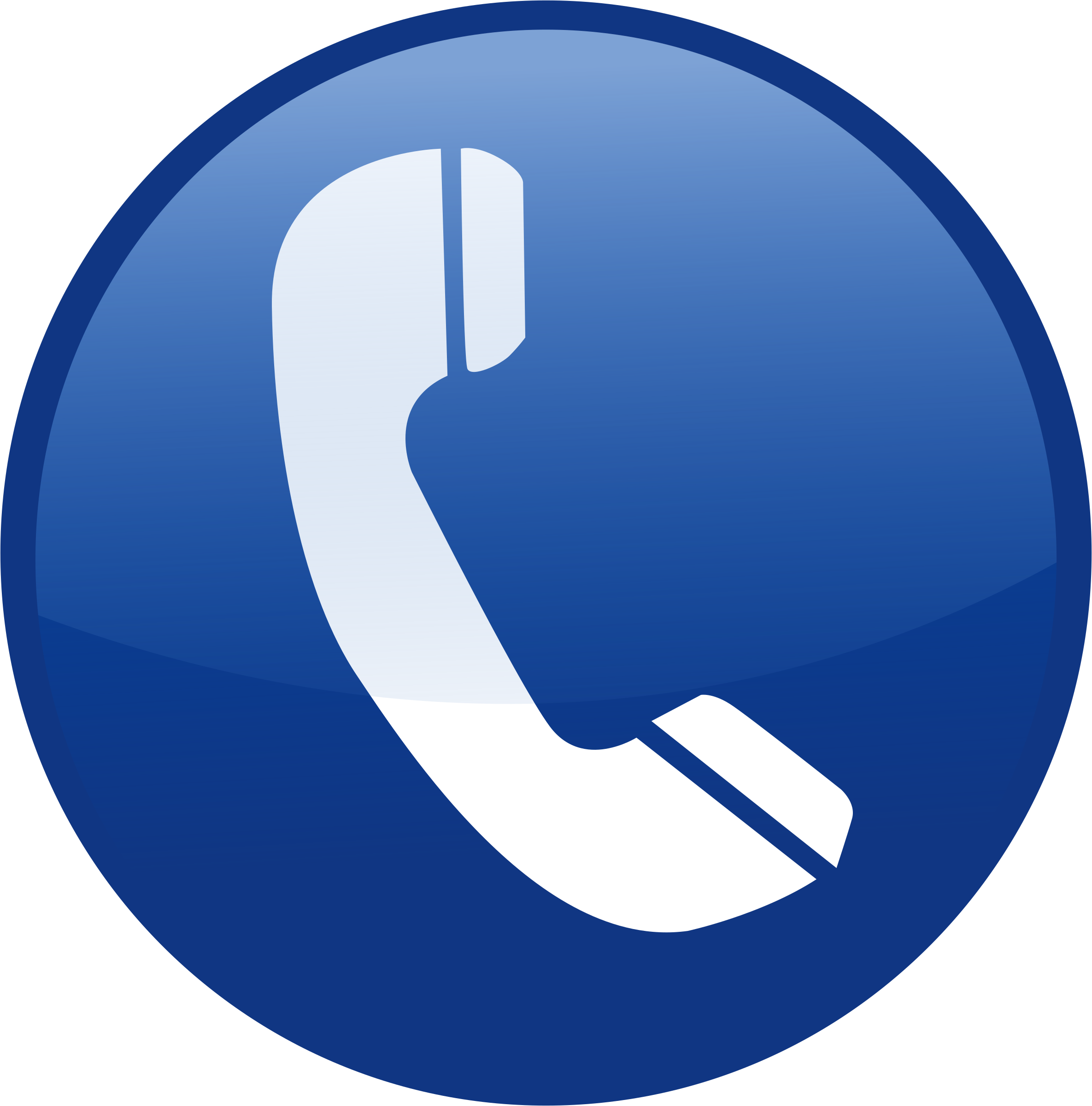 4171180300 ext. 208

https://transparencia-acambaro.gob.mx/ingresos_egresos.php

Andador Benito Juárez #280, Col. Centro, Acámbaro, Gto.
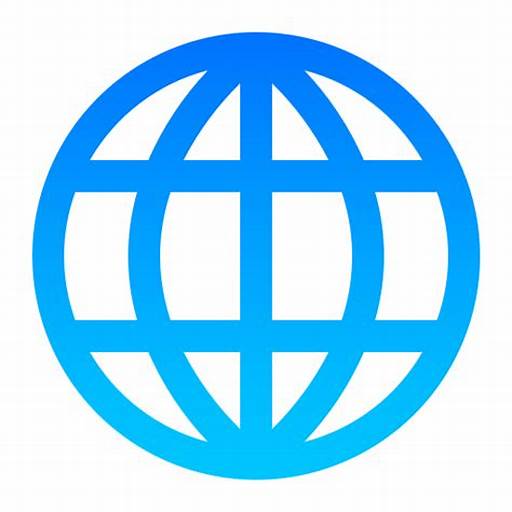 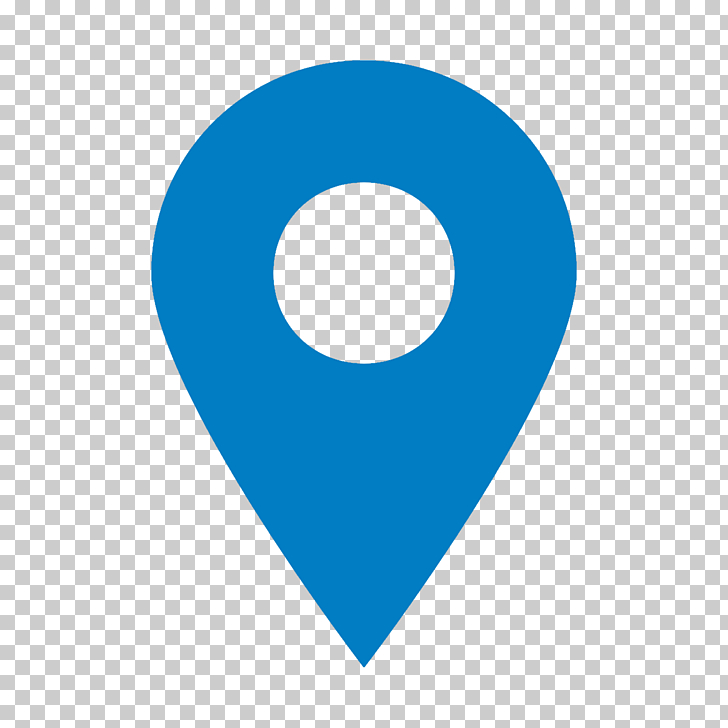 Para que los ciudadanos se involucren de forma activa en el proceso de la transparencia del ejercicio presupuestal, podrán visitar nuestra pagina de transparencia.
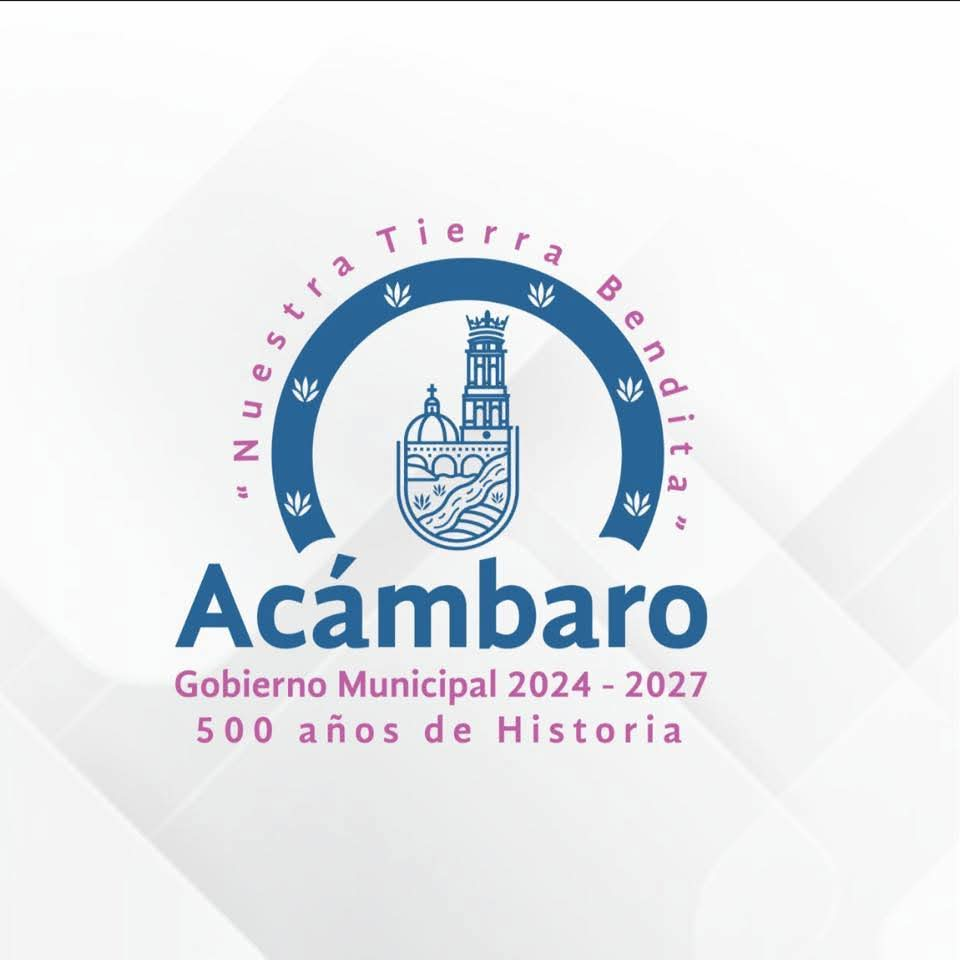